Lección 10
07 de setiembre 2024
LOS ÚLTIMOS DÍAS
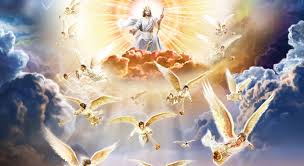 TEXTO CLAVE: Marcos 13:26, 27
Escuela Sabática – 3° Trimestre de 2024
I. OBJETIVO: ¿Qué enseñar?
Aprendamos a ser un discípulo que, confía en las profecías anunciadas por el Señor Jesucristo.
APRENDIZAJE  POR  NIVELES:
SABER  entender las enseñanza y profecías de Jesús.
SENTIR el deseo de prepararme para la venida de Jesús.
HACER la decisión de ser un fiel mayordomo y perseverar hasta la venida de Jesús.
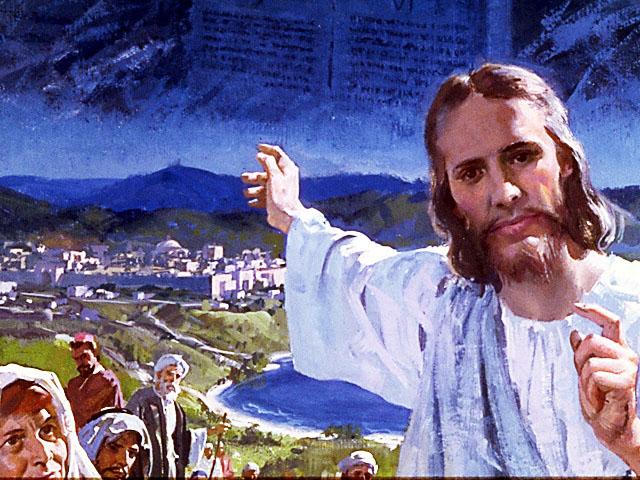 EL MÉTODO, O ESTRATEGIA M.: ¿Cómo enseñar? 
¿Qué camino seguir con el alumno?
1° MOTIVA: ¿Qué debo SER?
 Motivar el logro de una capacidad, un aprendizaje; a SER semejante a Cristo Jesús en su carácter. 

2° EXPLORA: ¿Qué debo SABER?
Buscar información, con preguntas, procesarlo, comprender, sintetizar y generalizar.

3° APLICA: ¿Qué debo SENTIR?
Sentir el deseo de aplicar los conocimientos descubiertos en la vida.

4° CREA: ¿Qué debo HACER?.
Tomar la decisión  de crear oportunidades para vivir lo aprendido y compartirlas.
LA ESTRATEGIA METODOLÓGICA. 
¿Qué recomendación nos da Dios?
“La escuela sabática, cuando es bien dirigida, es uno de los grandes instrumentos de Dios para traer almas al conocimiento de la verdad. No es el mejor plan que solo los maestros hablen. Ellos deberían inducir a los miembros de la clase a decir los que saben. Y entonces el maestro, con pocas palabras y breves observaciones o ilustraciones debería imprimir la lección en sus mentes.” (Consejos sobre la Obra de la Escuela Sabática, 128)

“Cada ser humano, creado a imagen de Dios, está dotado de un facultad semejante a la del Creador: la individualidad, la facultad de pensar y hacer… que sean pensadores y no meros reflectores de los pensamientos de otros… dirigirlos a las fuentes de la verdad, a los campos abiertos a la investigación en la naturaleza y en la revelación.” (Educación 17)
II. MOTIVAR: ¿Cómo despertar interés y cómo enseñar?
Con preguntas motivadoras, presentando necesidades y casos de la vida:
¿Qué dijo Jesús de la ofrenda de la viuda pobre?

¿Qué dijo Jesús de la abominación asoladora?

 ¿Qué esperanza ofrece Jesús para el tiempo de la gran tribulación?
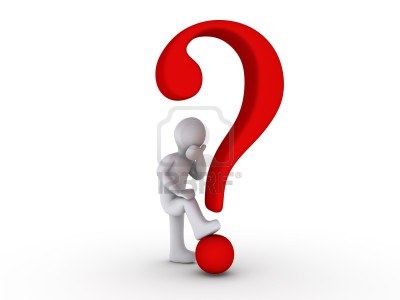 III. EXPLORA: 1.¿ Qué dijo Jesús de la ofrenda de la viuda pobre? Marcos 12:41- 44
“Os aseguro que esta viuda pobre dio más que todos los de más en el arca.” Jesús no se refería a la cantidad sino a la calidad de dar. (Mar. 12:43)
“Porque todos dieron de sus sobras, pero ella, de su pobreza, dio todo lo que tenía, todo su alimento.” (Mar. 12:44) Solo eran dos monedas.
“Jesús, sin embargo, quedó impresionado por su ofrenda. Muchas personas ricas traían grandes sumas, pero él no comentó acerca de sus donativos mientras los depositaban. En cambio, la ofrenda de esta viuda provocó alabanza.” (GEB 105)
Demos como la viuda pobre, ofrendas de calidad. ()
2. ¿Qué dijo Jesús de la abominación asoladora? Marcos 13:14- 18
“Cuando veáis la abominación desoladora, predicha por el profeta Daniel -el que lea entienda- entonces los que estén en Judea huyan a los montes… Orad pues, que vuestra huida no sea en invierno.” (Mar. 13:14, 18;) Mateo dice: “no sea en invierno ni en sábado.” (Mat. 24:20)
El profeta Daniel habla de la destrucción del templo de Jerusalén. (Dan. 11:31) Se cumplió el año 70, sitiaron año 60.
“No está lejos el tiempo en que, como los primeros discípulos, seremos obligados a buscar refugio en lugares desolados y solitarios. Así como el sitio de Jerusalén por los ejércitos romanos fue la señal para que huyesen los cristianos de judea.” (JT 165)
3. ¿Qué esperanza ofrece Jesús para el tiempo de la gran tribulación? Marcos 13:19- 27
La profecía dice: “En aquellos días habrá tribulación como nunca hubo desde el principio del mundo que creó Dios , hasta ese tiempo, ni la habrá… después de aquella tribulación… Verán al Hijo del Hombre que vendrá en las nubes con gran poder y gloria.” (Mar. 13:19, 24, 27)
“Pero en esos días, después de la tribulación. Los hijos de Dios serán liberados durante esta tiempo, así como sus seguidores fueron liberados de la destrucción de Jerusalén.” (GEB 114) 
“Así también Jesús previno al mundo del día destrucción final y nos dio señales.”  (Id)
[Speaker Notes: .LGGI]
IV. APLICA:¿Qué debo sentir al recibir estos conocimientos?
El deseo de tener esperanza de protección y salvación de la tribulación que, habrá antes de la venida de nuestro Señor Jesucristo.
	¿Deseas prepararte para la venida del Señor Jesús?
    ¿Cuál es tu decisión?

V. CREA: ¿Qué haré para compartir esta lección la próxima semana? Crear  oportunidades para compartir las profecías reveladas por los profetas y el Señor Jesús. Amén
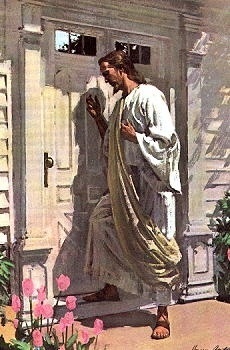 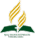 Recursos
Escuela Sabática
Créditos
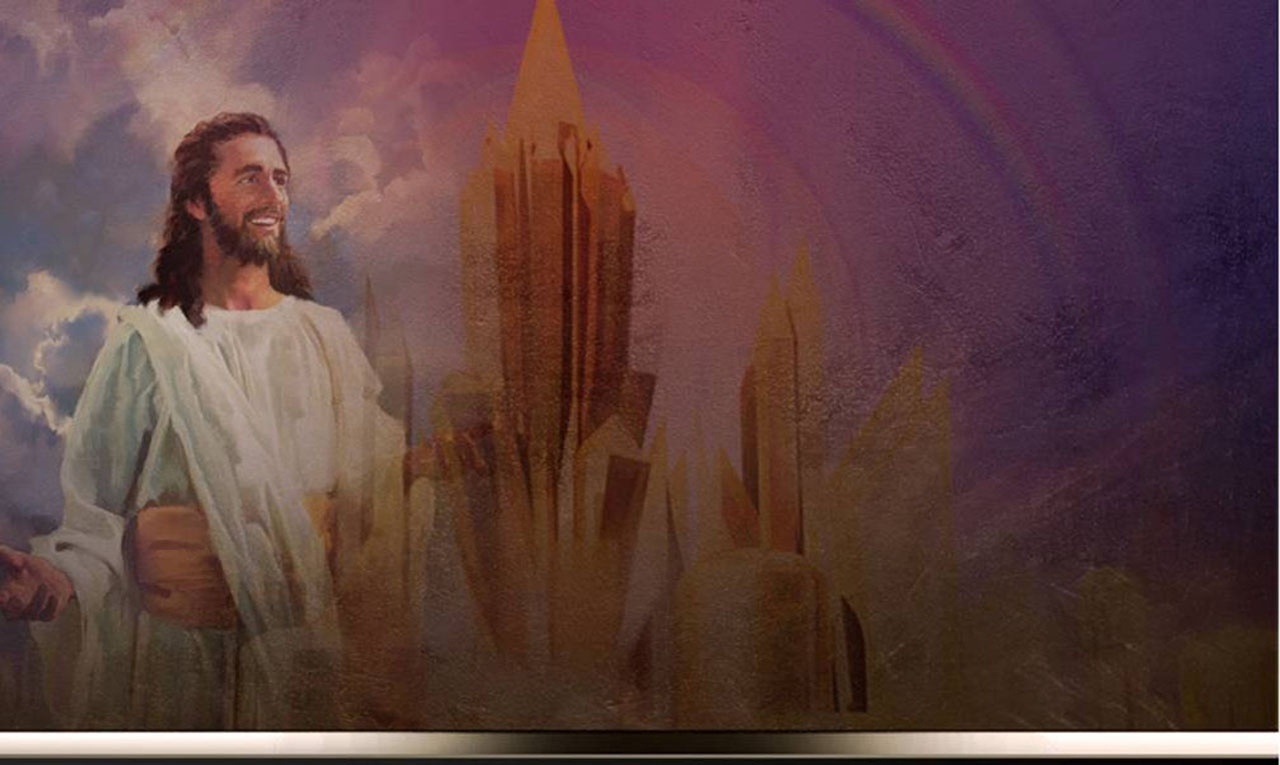 DISEÑO ORIGINAL
Lic. Alejandrino Halire Ccahuana 
http://decalogo-janohalire.blogspot.com/p/escuela-sabatica.html 

Distribución
Recursos Escuela Sabática ©

Para recibir las próximas lecciones inscríbase enviando un mail a:
www.recursos-biblicos.com
 Asunto: Lecciones en Powerpoint


RECURSOS ADVENTISTAS
Recursos gratuitos 

http://decalogo-janohalire.blogspot.com/

https://es.slideshare.net/ahalirecc